YABANCI DİLLER YÜKSEKOKULU
2020-2021 AKADEMİK YILI
TEMEL İNGİLİZCE BÖLÜMÜ ORYANTASYON PROGRAMI
05 Ekim 2020
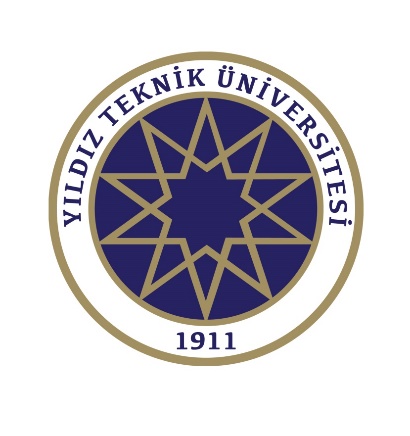 1998’de eğitime başladı.
1999’da ikinci öğretim öğrencilerine de eğitim vermeye başladı.
2004-2005 Akademik yılından itibaren Davutpaşa Kampüsü’nde
Temel İngilizce’de yıllık 3000-3300 öğrenci, Modern Diller’de 4600 öğrenci
Temel İngilizce için 120, Modern Diller için 17, toplam 137 sınıf
Temel İngilizce ve Modern Diller’de toplam 161 öğretim görevlisi
YDYO
Topluma duyarlı: toplum refahını ön planda tutan, hayatı kolaylaştıran, etik, insan öğesini ön plana çıkaran, ülke gelişimine katkıda bulunan, çevreye duyarlı, kültürel değerlere önem veren, işbirlikleri kuran, topluma yüksek kalitede değer kazandıran,

Bilgi: Araştırma faaliyetlerinde öncülük eden, teknoloji geliştiren, çağdaş bilgiyi teknolojik yöntemlerle üreterek geliştiren,

İnsan: Hayat boyu öğretmeyi hedefleyen, analitik düşünen, mükemmeliyet kültürünü benimsemiş, alanında yetkin, girişimci, sorgulayan, yenilikçi, farklı bakabilen, donanımlı, özgüvene sahip, kendi bilgi ve becerisini ifade edebilen, kendi alanında seçkin insanlar barındıran ve yetiştiren,

Uygulama: Dünya çapında sanatsal ürünler üreten, bilimsel çözümler sunan, disiplinler arası çalışmalar, inovasyonlar ve projeler yapan ve uygulayan bir üniversite olmak.
YTÜ Misyon ve Vizyonu
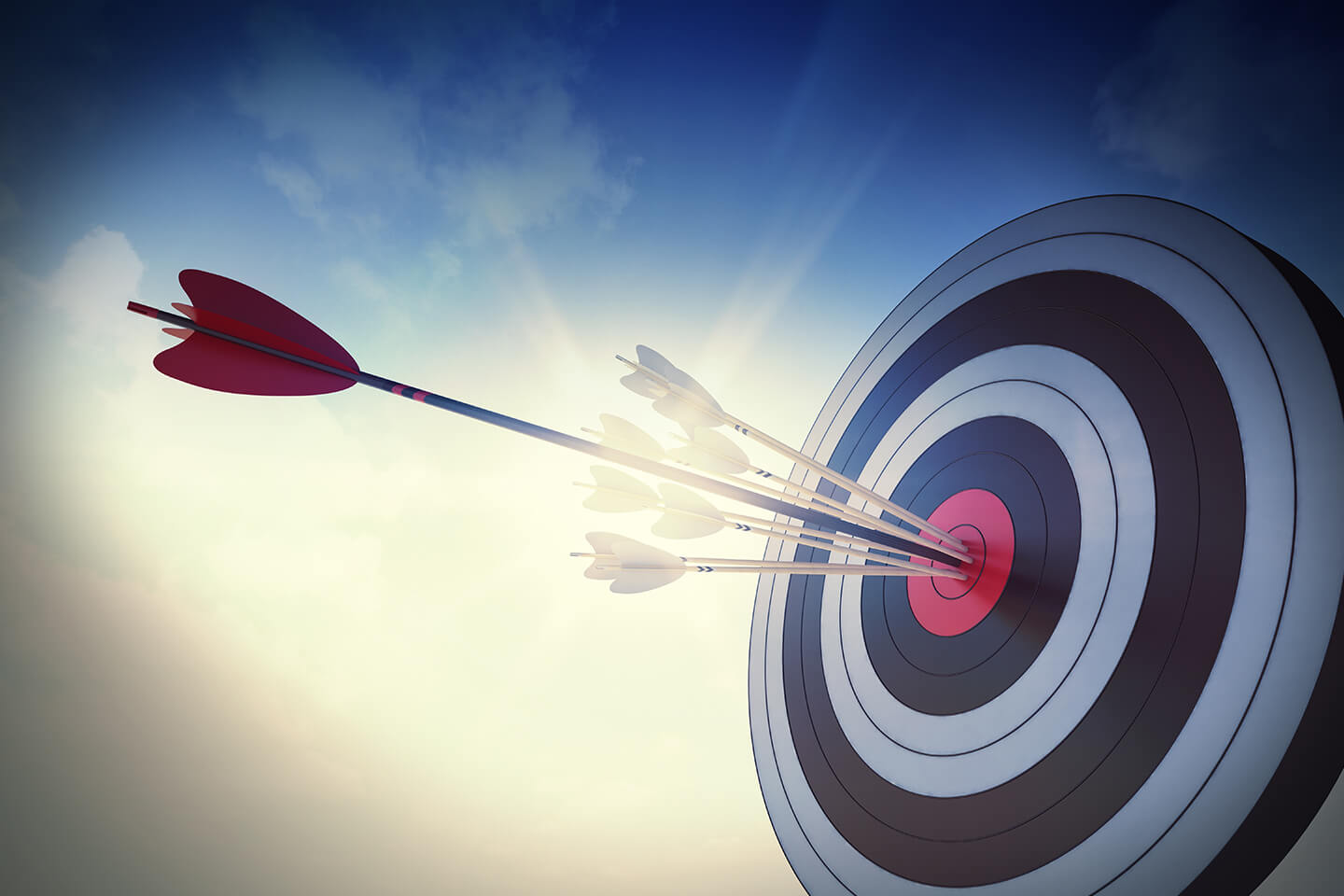 YDYO MİSYON VE VİZYONU
MİSYON
Öğrencilerine hem yazmada hem de konuşmada güçlü bir İngilizce altyapısı kazandırmak, onlara eleştirel düşünme becerisini kazandırarak lisans ve lisansüstü derecelerinde gerekli olan temel akademik çalışma alışkanlıklarını ve becerilerini edinmede yardım etmek, takım çalışmalarında ya da bireysel çalışmalarda yaşam boyu öğrenme anlayışı içinde olmalarına yardım etmek, kendi öğrenme süreçlerinin sorumluluğunu üstlenmelerini sağlamak, bilgi teknolojisi araçlarını eğitim amaçlı olarak etkin bir şekilde kullanmalarına yardım etmek, onları üniversite ve mesleki hayatlarında ahlaki kararlar vermelerinde yardım etmek.
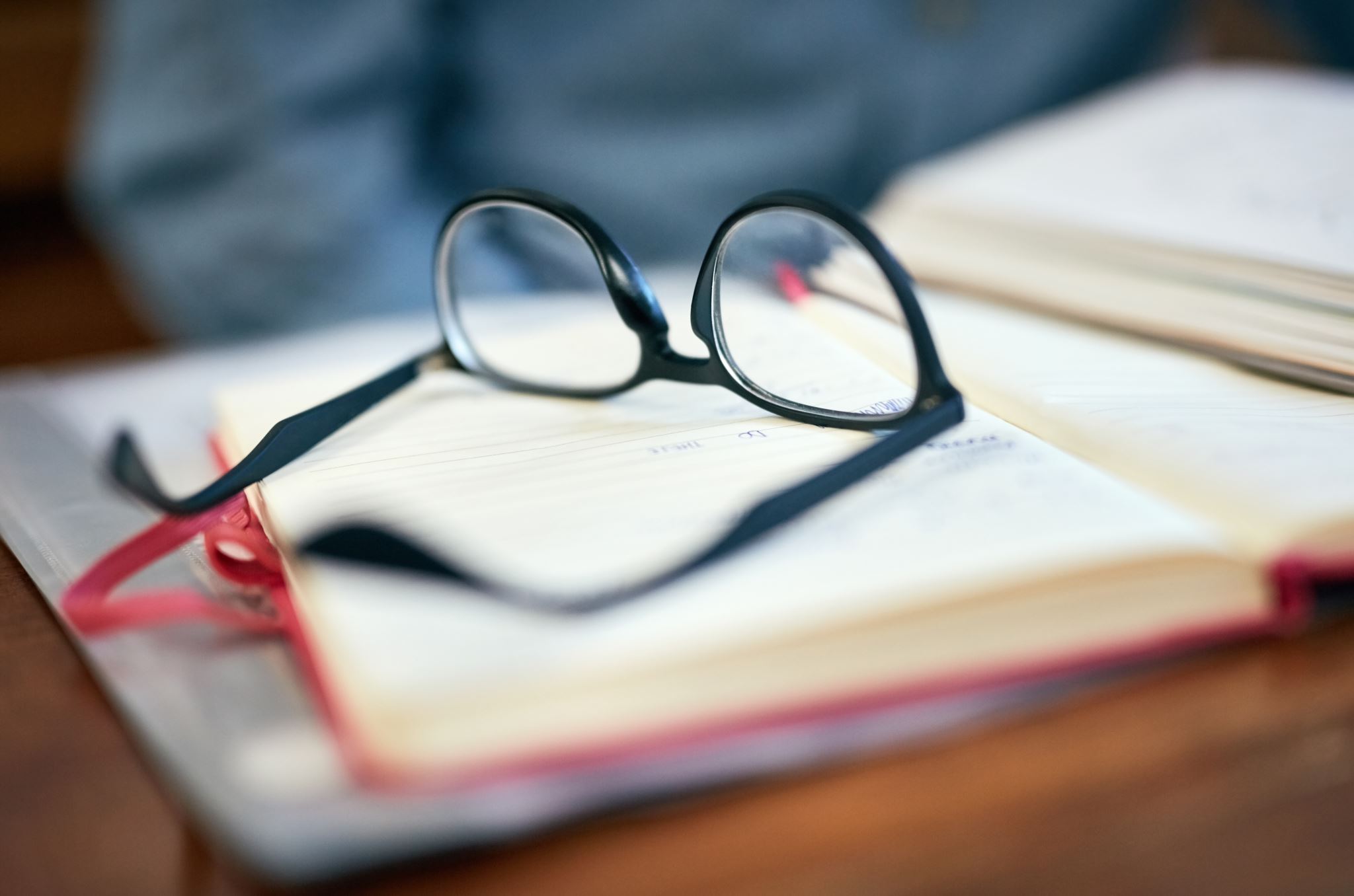 YDYO Misyon ve Vizyonu
VİZYON
Entegre eğitim teknolojisini YTÜ YDYO öğrencilerinin akademik ihtiyaçlarına göre hazırlanmış bir müfredat ile birleştirerek Türk Yükseköğretim Eğitim Sistemi’ndeki en iyi Akademik Amaçlı İngilizce programlarından biri olmak, personelini mesleki gelişimlerinde destekleyerek İngiliz Dili Eğitimi alanına Türkiye ve yurtdışında katkıda bulunmak ve kalite standartları ile uygulamaları bakımından Türk Yükseköğretim Eğitim Sistemi’ndeki yabancı diller yüksekokulları arasında örnek gösterilen bir kurum olmak.
YDYO’da kİm kİmdİr?
2020-2021 AKADEMİK YILI TEMEL İNGİLİZCE BÖLÜMÜ AKADEMİK TAKVİMİ
Yabancı Diller Yüksekokulu Temel İngilizce Bölümü’nde öğrenciler her akademik yılın başında yapılan sınavlarla dört seviyeye ayrılmaktadır: B1+ Seviyesi (orta-üstü), B1 Seviyesi (orta), A2 Seviyesi (orta-altı) ve A1 Seviyesi (başlangıç).
TEMEL İNGİLİZCE BÖLÜMÜ DÜZEYLERİNE YERLEŞME VE DÜZEYLERDE İLERLEME
TEMEL İNGİLİZCE BÖLÜMÜ DÜZEYLERİNE YERLEŞME VE DÜZEYLERDE İLERLEME
Öğrenciler, akademik yılın başında girdikleri İngilizce Yeterlik Sınavı’nın birinci aşamasından 24 ve altında bir puan almışlarsa ilgili düzeylerden birine yerleştirilir. En az 25 puan alan öğrenciler ikinci aşamaya girer ve bu sınavdan, ilk aşamadaki notlarıyla birlikte toplam 59 ve altında puan alırlarsa ilgili düzeylerden birine yerleştirilir. İkinci dönem itibarıyla B1 öğrencileri B2, A1 ve A2 öğrencileri B1 olarak yeniden adlandırılır ve sınıflar karıştırılarak öğrenciler ilgili düzeydeki sınıflara yeniden dağıtılır. İlk dönem B1 ve B1+ sınıflarında eğitim gören öğrencilerden Güz dönemi sonunda yapılan İngilizce Yeterlik Sınavı ile bölümlerine geçemeyen ya da bu sınava girmeyenler de yine B2 olarak adlandırılır.
DÜZEYLERDE OKUTULACAKKİTAPLAR VE KAYNAKLAR
B1+/B2
DÜZEYLERDE OKUTULACAKKİTAPLAR VE KAYNAKLAR
B1/B2
DÜZEYLERDE OKUTULACAKKİTAPLAR VE KAYNAKLAR
A2/B1
DÜZEYLERDE OKUTULACAKKİTAPLAR VE KAYNAKLAR
A1/B1
DÜZEYLERİN HAFTALIK DERS SAATLERİ
SINAVLAR veDÖNEM SONU NOTUNDAKİ AĞIRLIKLARI
SINAVLAR VE DÖNEM SONU NOT AĞIRLIĞI ÜZERİNDE ÇALIŞIYORUZ,  BU KONU HAKKINDA SİZİ EN KISA SÜREDE BİLGİLENDİRECEĞİZ.
DERSLERE DEVAM ZORUNLULUĞU
Yabancı Diller Yüksekokulu Temel İngilizce Bölümünde derslere devam zorunludur. Öğrenciler, öğrenim gördükleri düzeyde bir yarıyıl içindeki toplam ders saatinin en az %85’ine devam etmek zorundadırlar. Bu zorunluluk akademik yılın başında ilk kayıt yoluyla gelen öğrenciler ve daha sonra çeşitli ek yerleştirmeler veya kayıtlar yoluyla gelen öğrenciler için de geçerlidir.
Öğrenciler, devamsızlık durumlarını not ve devamsızlık açıklama sistemi PREPSIS (https://prepsis.yildiz.edu.tr/) üzerinden Yıldız Teknik Üniversitesi epostalarına ait kullanıcı adı ve şifrelerini kullanarak takip etmekle yükümlüdür.
Öğrenciler kendi adlarına yapacakları her türlü sosyal ve sportif etkinlik katılımı ile tek hekimden raporlu olmaları (Sağlık Kurulu Raporu hariç) gibi tüm mazeretlerini kendilerine tanınan %15 devamsızlık süresi içinde kullanmak zorundadır.
DERSLERE DEVAM ZORUNLULUĞU
%15 devamsızlık sınırını aşan öğrenciler, ‘devamsız öğrenci’ durumuna düşer ve sınıf listelerinden çıkarılır. Bu öğrenciler, ilgili dönemin geri kalan dersleri ile kısa, ara, yarıyıl sonu ve konuşma sınavlarına ve takip eden dönemin derslerine ve sınavlarına giremez. Bu öğrenciler ayrıca Ocak ile Haziran’da yapılan İngilizce Yeterlik Sınavı’na girme haklarını da kaybeder. Bu öğrencilerin, ilk girebilecekleri sınav, bir sonraki akademik yılın başında düzenlenen İngilizce Yeterlik Sınavı’dır.
DERSLERE DEVAM ZORUNLULUĞU
Dersin resmi başlama saatinden sonra gelen öğrenciler doğrudan ‘yok’ yazılır. Herhangi bir nedenle derse girmeyen veya ders bitmeden sınıfı terk eden öğrenci de aynı şekilde ‘yok’ sayılır.

2020-2021 GÜZ DÖNEMİ İÇİN DEVAM ZORUNLULUĞU ŞARTI ARANMAYACAKTIR.

Öğretim elemanlarının kesinlikle ve hiçbir koşul altında inisiyatif kullanarak öğrencilere izin verme yetkisi yoktur. Öğrenciler, herhangi bir nedenle ders saat ve gününün değiştirilmesi ya da normal ders saatleri dışında telafi dersi yapılması durumunda, yoklama süreci aynı şekilde uygulanacağı için ilan edilen gün ve saatlere uymakla yükümlüdür.
Raporunuzu bitiş tarihinden sonraki 3 (üç) iş günü içinde Temel İngilizce Bölüm Başkanlığı’na teslim etmek zorundasınız. Örneğin ayın 1-10’u arasında geçerli bir sağlık kurulu raporunuz varsa, raporunuzu teslim etmek için ayın 11, 12 ve 13’ü olmak üzere üç gününüz vardır.

Bu zaman dilimi içinde Temel İngilizce Bölüm Başkanlığı’na teslim edilmeyen raporlar kabul edilmeyecektir.
SAĞLIK RAPORLARININ TESLİM SÜRESİ
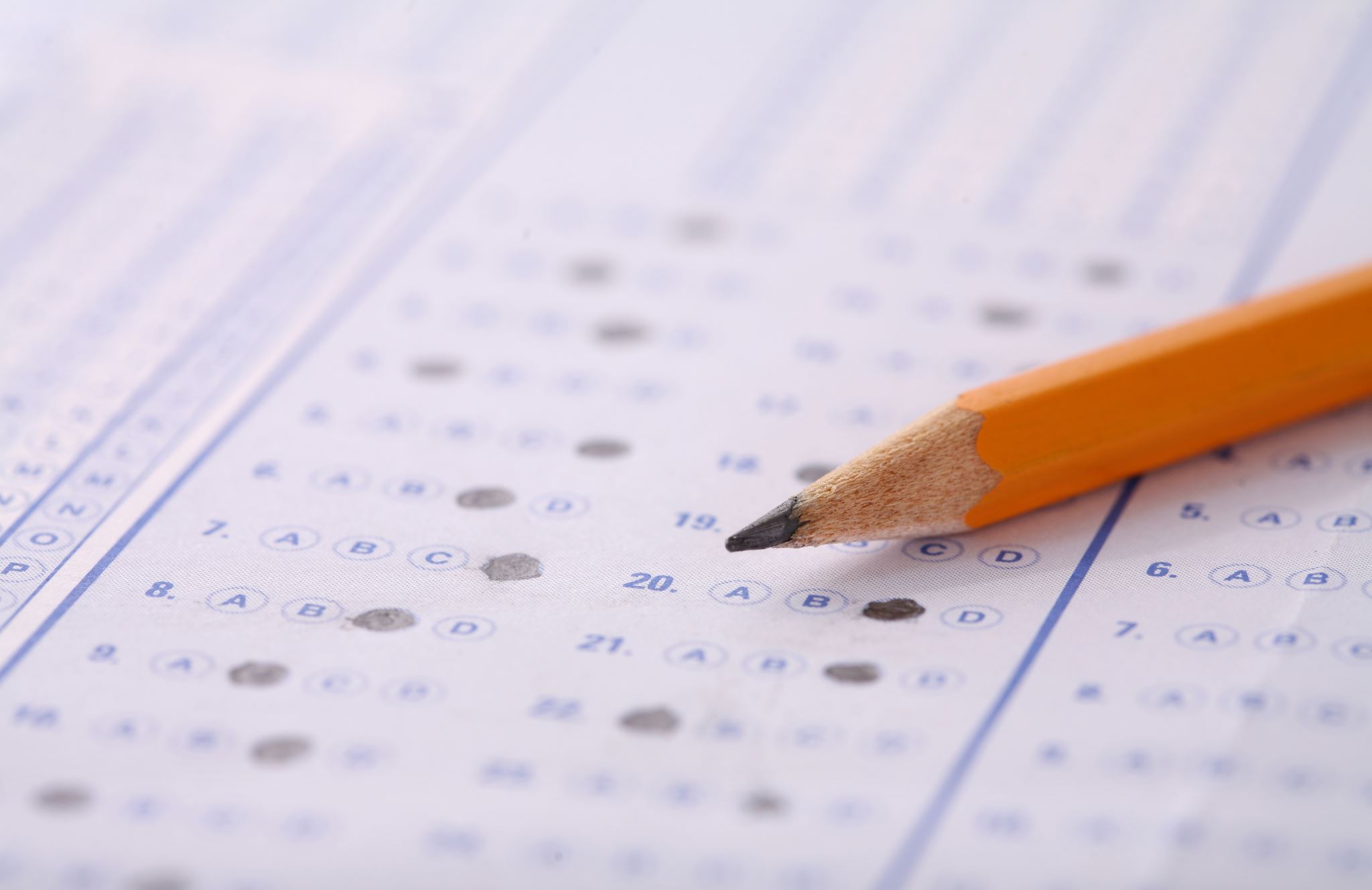 MAZARET SINAVI
Öğrencilerin dönem boyunca yapılan tüm değerlendirme sınavlarına ve İngilizce Yeterlik Sınavı’na katılması beklenir. 
Mazeret sınavları sadece bir ara sınav için yapılır ve İngilizce Yeterlik Sınavı’nın telafisi yoktur. 
Herhangi bir mazeret nedeniyle bir ara sınava giremeyen öğrencilerin en az 3 günlük raporlarını durumlarını açıklayan bir dilekçe ile Temel İngilizce Bölüm Başkanlığına sınav tarihinden önce teslim etmeleri gereklidir. Herhangi bir nedenle mazeret sınavına girmeyen öğrenciler sınav hakkını kaybeder ve bu öğrenciler için yeni bir mazeret sınavı düzenlenmez.
Öğrenciler, Temel İngilizce Bölümü Zorunlu Hazırlık Öğretimini bir ya da iki yarıyıl sonunda bitirebilir. 
Güz yarıyılı sonunda düzenlenen İngilizce Yeterlik Sınavına girerek Temel İngilizce Bölümü Zorunlu Hazırlık Öğretimini bir yarıyılda bitirmek için; 

Devam zorunluluğunun yerine getirilmesi,
Güz yarıyılı başında yapılan İngilizce Yeterlik Sınavında A1 ve A2 düzeylerine yerleşen öğrencilerin, Güz yarıyılı dönem içi başarı not ortalamalarının 100 (yüz) üzerinden en az 85 (seksen beş) olması,   
Güz yarıyılı başında yapılan İngilizce Yeterlik Sınavında B1 ve B1+ düzeyine yerleşen öğrencilerin, Güz yarıyılı dönem içi başarı not ortalamalarının (100) üzerinden en az 60 (altmış) olması,  
       koşullarının sağlaması gerekir.
Bu koşulları yerine getirerek Güz yarıyılı sonunda düzenlenen İngilizce Yeterlik Sınavından 100 (yüz) üzerinden en az 60 (altmış) puan alan öğrenciler Bahar yarıyılı başında lisans eğitimlerine başlayabilirler.
Güz yarıyılı sonunda yapılan İYS’ den 59 (elli dokuz) ve altında puan alan ya da İngilizce Yeterlik Sınavına girmeyen A1 ve A2 öğrencileri, Bahar yarıyılında B1; Güz yarıyılında B1 ve B1+ düzeylerine yerleşen öğrenciler ise Bahar yarıyılında hazırlık öğretimlerine B2 düzeyinde devam ederler. Güz yarıyılı içinde devamsızlıktan kalan öğrenciler ise beklemeli öğrenci durumuna geçer ve Bahar yarıyılı sonunda düzenlenen İngilizce Yeterlik Sınavına girme haklarını da kaybeder.
BİR YARIYIL SONUNDA BAŞARILI OLMA
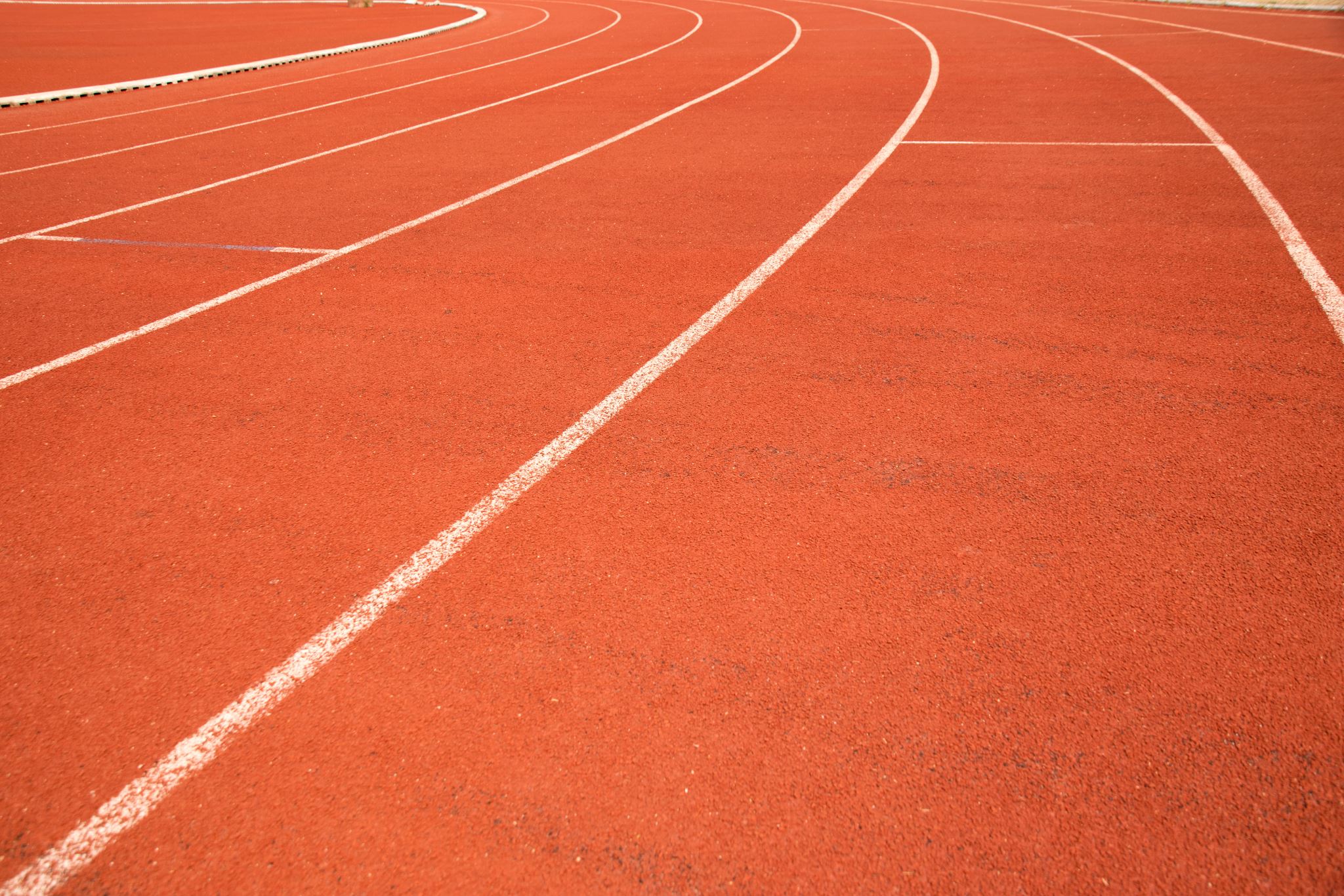 Bahar yarıyılı sonunda düzenlenen İngilizce Yeterlik Sınavına girerek iki yarıyılda başarılı olmak için;

Devam zorunluluğunun yerine getirilmesi,
Güz ve Bahar yarıyılı dönem içi başarı notları toplamının ortalamasının en az 60 (altmış) puan olması
koşullarının sağlanması gerekir.
Bu koşulları yerine getirerek Bahar yarıyılı sonunda düzenlenen İngilizce Yeterlik Sınavından 100 (yüz) üzerinden en az 60 (altmış) puan alan öğrenciler bir sonraki akademik yılın başında lisans eğitimlerine başlayabilirler. Bahar yarıyılı sonunda yapılan İngilizce Yeterlik Sınavından 59 (elli dokuz) ve altında puan alan öğrenciler ise beklemeli öğrenci durumuna geçer.
İKİ YARIYIL SONUNDA BAŞARILI OLMA
BEKLEMELİ ÖĞRENCİ DURUMU
Zorunlu İngilizce hazırlık öğretimini 1 (bir) yıl içinde başarı ile tamamlayamayan öğrenciler ya da devamsızlık nedeniyle kalan öğrenciler beklemeli öğrenci durumuna geçer. Bu öğrencilerin hazırlık öğretimini tekrar etme hakları yoktur. Bu öğrenciler sadece aşağıdaki tabloda belirtilen İngilizce Yeterlik Sınavlarına girme haklarından yararlanırlar.
Öğrenciler sınav sonuçlarının ilanını takip eden 3 (üç) iş günü içinde Ek 2’deki dilekçe ile sonuçlara maddi itirazda bulunabilir. Bu dilekçe aşağıdaki yollarla edinilebilir:

Öğrenci Kitapçığı’nın Ek 2 sayfasından
Temel İngilizce Bölüm Başkanlığı Öğrenci İşleri Ofisi’nden
www.kalite.yildiz.edu.tr sayfasındaki arama çubuğundan FR-1420 kodlu formu aratarak

İtiraz dilekçeleri Temel İngilizce Bölüm Başkanlığına elden (öğrenci ya da bir tanıdığı tarafından) verilmelidir. Dilekçeler bir sıra ve sayı numarası verilerek kayıt altına alınır. Eposta, WhatsApp ya da faks yoluyla gelen dilekçeler ıslak imzalı olmadığı için yasal olarak kabul edilmez.

Yapılan itirazlar Temel İngilizce Bölüm Başkanlığınca oluşturulan en az 3 (üç) kişilik komisyon tarafından incelenir ve itiraz süresinin bitiminden itibaren en geç 10 (on) iş günü içinde karara bağlanarak ilan edilir.
ARA SINAV VE İNGİLİZCE YETERLİK SINAVI SONUÇLARINA İTİRAZ YÖNTEMİ
MUAFİYET KOŞULLARI
Öğrencilerin, zorunlu İngilizce hazırlık öğretiminden ve İleri İngilizce I ve İleri İngilizce II derslerinden muaf sayılabilmeleri için İngilizce Yeterlik Sınavından almaları gereken en düşük puanlar ile harf karşılıkları ve değerleri şöyledir:
MUAFİYET KOŞULLARI
Yıldız Teknik Üniversitesi Senatosu tarafından İngilizce Yeterlik Sınavına eşdeğerliği kabul edilen sınavlar ile bu sınavlardan zorunlu İngilizce hazırlık öğretiminden muafiyet için gereken puan aralıkları ve başarı notları yandadır:
MUAFİYET KOŞULLARI
Yukarıdaki tabloda bulunan sınavların geçerlik süreleri şöyledir: TOEFL ve PTE Akademik 2 yıl,  YDS,        e-YDS, YÖKDİL 5 yıl.

ÖSYM tarafından yayınlanan Yabancı Dil Sınavları Eşdeğerliklerini Belirleme Yönergesi 6. madde 3. fıkra d bendi uyarınca uluslararası bir yabancı dil sınavına eşdeğerlik verilmesinde ve sürdürülmesinde sınavın Türkiye’de yapılıyor olması halinde devlet üniversitelerine ait binalarda yapılması şartı bulunmaktadır. Aksi takdirde sınav sonuçları kabul edilmeyecektir.

Son olarak Ana dili İngilizce olan bir ülkede öğretim dilinin de İngilizce olduğu ortaöğretim kurumlarında en az son üç yılında eğitim görüp ortaöğrenimini bu kurumlarda tamamlamış olan öğrenciler de zorunlu İngilizce hazırlık öğretiminden muaftır.

Zorunlu İngilizce hazırlık öğretiminden muafiyet sağlayan belgelerin asıllarının Temel İngilizce Bölüm Başkanlığı’na muafiyet talebine ilişkin bir dilekçe ile elden teslim edilmesi gerekir. Söz konusu belgeler Yabancı Diller Yüksekokulu Yönetim Kurulu tarafından değerlendirilir, kabul edilen belgeler geçerli olduğu eğitim-öğretim dönemine işlenir. Bu belgelerin bölümlerin ders kayıt tarihleri sonrasında teslim edilmesinin sonuçlarından öğrenci sorumludur.
TEMEL İNGİLİZCE BÖLÜMÜÖĞRENCİ İŞLERİ OFİSİ
Temel İngilizce Bölümü Öğrencileri için Oryantasyon Programı
Ofis Saatleri
Bilgisayar Laboratuvarları
Yazma Merkezi Ofisi
Psikolojik Danışma ve Rehberlik Merkezi
Engelli Öğrenci Koordinatörlüğü
Kitaplık
Kütüphane
ÖĞRENCİLERE SUNULAN OLANAKLAR ve DESTEKLEYİCİ HİZMETLER
YDYO İnternet Sitesi
E-Posta
Sınıf Panoları
Yabancı Diller Yüksekokulu E-Posta Adresi
7/24 Yıldızlı Hat
YTÜ Hazırlık Youtube kanalı (YTÜ Hazırlık) ve Instagram hesabı (yildizteknikhazirlik)
İLETİŞİM KANALLARI
ÖĞRENCİLERİN GERİBİLDİRİM KANALLARI
Derslerde
Derslere zamanında gelmeli ve geç kalmamalısınız. Aksi taktirde «yok» yazılırsınız.
Size öğretmenleriniz tarafından verilen ödevleri zamanında ve tam olarak yapmalısınız.
Derslere gelirken her türlü ders materyalinizi (kitap, sözlük, vb.) mutlaka yanınızda getirmelisiniz.
Öğretmeninizin sizin için planladığı öğrenme etkinliklerine yapıcı bir şekilde katılmalısınız.
Derslerde akıllı telefonlarınızı sadece eğitim amaçlı olarak kullanmalısınız.
Arkadaşlarınıza ve öğretmeninize karşı saygılı ve nazik olmalısınız.
Ödevlerinizde başkalarına ait yazıları kullanmamalısınız. Bu Yükseköğretim Kurumları Öğrenci Disiplin Yönetmeliğine göre ciddi bir disiplin suçudur.
Yabancı Diller Yüksekokulu’nun eğitim-öğretim demirbaşları ve donanımına zarar vermemelisiniz. Öğrenciler verdikleri zararı karşılamakla yükümlüdür.
Orijinal kitap kullanmalı ve 5846 sayılı ‘Fikir ve Sanat Eserleri Kanunu’na uymalısınız.
Kişisel alan ve haklara saygı duymalısınız.
YABANCI DİLLER YÜKSEKOKULU’NDA UYULMASI ZORUNLU KURALLAR
Ders dışında
Öğretmeniniz dersin ilk 15 dakikası içinde sınıfa gelmemişse, durumu derhal Temel İngilizce Bölüm Başkanlığı’na (A 303 numaralı oda) haber verin. Bu durum dersin yapılmayacağı anlamına gelmemektedir.
Herhangi bir sınava girmeye hak kazanıp kazanmadığınızı, sınav yer, tarih ve saatini takip etmek sizin yükümlülüğünüzdür.
Yabancı Diller Okulu Binası ve ‘Sigarasız Alan’ olarak belirlenen alanlarda içinde sigara içmek kesinlikle yasaktır. Güvenlik görevlilerinin uyarılarına uymak zorunda olduğunuzu unutmayın.
Sınav esnasında telefonları görevli öğretmeninize teslim etmelisiniz; telefonunuzun çalması ya da üzerinizde telefon bulunması halinde sınav kâğıdınız alınır, kopya muamelesi uygulanır ve sınavınız doğrudan iptal edilir.
YABANCI DİLLER YÜKSEKOKULU’NDA UYULMASI ZORUNLU KURALLAR
Yıldız Teknik Üniversitesi Yabancı Diller Yüksekokulu disiplin işlemlerinde Yükseköğretim Kanunu içinde yer alan Yükseköğretim Kurumları Öğrenci Disiplin Yönetmeliği esas alınır.
Sınıf İçi
Yabancı Diller Yüksekokulu Sınıf İçi Disiplin Süreçleri aşağıdaki adımlardan oluşur:
Problemli bir davranış ilk defa görüldüğünde öğretmen öğrenciyi uyarır ve onunla konuşur.
Eğer problemli davranış devam ederse, öğretmen bir belge doldurup imzalar ve öğrenciden de bu belgeyi imzalamasını ister.
Öğretmen imzalanmış olan belgeyi Temel İngilizce Bölüm Başkanlığı'na teslim eder. Bölüm başkanı veya yardımcısı öğrenciyle konuşur ve devam eden problemli davranışın sonuçları hakkında öğrenciyi uyarır.
Problemli davranış üçüncü kez görülürse, öğretmen bir rapor daha doldurup Temel İngilizce Bölüm Başkanlığı’na teslim eder ve disiplin süreçleri başlatılır.
Problemli davranışın ne olduğuna bağlı olarak disiplin süreci daha erken aşamalarda da başlatılabilir.
DİSİPLİN VE CEZA İŞLEMLERİ
Yıldız Teknik Üniversitesi Yabancı Diller Yüksekokulu disiplin işlemlerinde Yükseköğretim Kanunu içinde yer alan Yükseköğretim Kurumları Öğrenci Disiplin Yönetmeliği esas alınır.
Kopya Çekmek veya Kopyaya Teşebbüs Etmek
Eğer gözetmenlikle görevli öğretim elemanı sınavlarda bir öğrenciyi kopya çekerken ya da kopya çekme amaçlı materyal olarak değerlendirilebilecek herhangi bir materyalle yakalarsa
Öğrencinin sınava devam etmesine izin vermez. Söz konusu öğrencinin sınav kâğıdı ya da soru kitapçığı ve öğrencinin üzerinde bulunan kopya çekme amaçlı materyal olarak değerlendirilebilecek tüm belgeler alınır.
Sınav paketinde bulunan Olay Rapor Formu detaylı bir şekilde doldurur ve öğrencinin üzerinde bulunan kopya çekme amaçlı materyal olarak değerlendirilebilecek tüm belgelerle birlikte Temel İngilizce Bölüm Başkanlığı’na teslim edilir.
Bu öğrenci hakkında Yabancı Diller Yüksekokulu internet sayfasından da erişilebilen Yükseköğretim Kurumları Öğrenci Disiplin Yönetmeliğine göre soruşturma açılır.
Soruşturma sonucunda kopya çektiği ya da kopyaya teşebbüs ettiği kanıtlanan öğrenci hakkında söz konusu Yönetmeliğin öngördüğü cezalar uygulanır.
DİSİPLİN VE CEZA İŞLEMLERİ
Yıldız Teknik Üniversitesi Yabancı Diller Yüksekokulu disiplin işlemlerinde Yükseköğretim Kanunu içinde yer alan Yükseköğretim Kurumları Öğrenci Disiplin Yönetmeliği esas alınır.
Akademik Çalışmalar
Bilgi Hırsızlığı, bilimsel usullere uygun biçimde gerekli atıfları yapmadan, kaynak göstermeden veya uygun şekilde izin almadan başkalarının fikir, metot, veri, eser ve yayınlarını kısmen veya tamamen kendisine aitmiş gibi sunmak ve yayımlamaktır.  Bilgi Hırsızlığı, YTÜ YDYO Öğrenci Disiplin Yönetmeliği’ne ve Yüksek Öğretim Kurumları Öğrenci Disiplin Yönetmeliği’ne göre disiplin suçu sayılır ve Bilgi Hırsızlığı yapan öğrenciler hakkında disiplin prosedürü başlatılır.
Yukarıda belirtilen kurallar da dâhil olmak üzere, Yüksek Öğretim Kurumları Öğrenci Disiplin Yönetmeliği’nde belirtilen kurallara uymayan öğrenci, Disiplin Kurulu’na sevk edilir. Disiplin Kurulu’nun yaptığı değerlendirme neticesinde öğrenci uyarı, kınama veya uzaklaştırma cezası alabilir. Ayrıca, alınan disiplin kurulu kararları öğrenci dosyalarına işlenir.
Yüksek Öğretim Kurumları Öğrenci Disiplin Yönetmeliği’ne YDYO internet sitesindeki Öğrenci sekmesinden ulaşılabilir.
DİSİPLİN VE CEZA İŞLEMLERİ
TALEP VEYA ŞİKÂYET İŞLEMLERİ
Talep veya Şikâyet Prosedürünü kimler kullanabilir?

Yabancı Diller Yüksekokulu Temel İngilizce Zorunlu Hazırlık Öğretiminde öğrenci olarak kayıtlı tüm öğrencilerimiz bu işlemleri kullanabilir.  Söz konusu talep ya da şikâyet ancak öğrenci tarafından şahsen ve kendi el yazısı ile yazılmış ve imzalı bir dilekçe ile başlatılabilir. İsimsiz olarak yapılan ve/veya belirtilen bu kanal dışında yapılan talep ile şikâyetler dikkate alınmayacak ve araştırılmayacaktır.
Öğrenciler Talep veya Şikâyette Bulunmak için Ne Yapmalıdır?
Öğrencilerden birbirleriyle ya da öğretmenleriyle ilgili talep veya şikâyetlerini öncelikle söz konusu kişilerle görüşerek sözel olarak ve Yükseköğretim Kurumları Öğrenci Disiplin Yönetmeliği’ne uygun bir şekilde ders dışında iletmeleri beklenir. Sorunun ya da talebin bu şekilde çözülemeyeceği net olarak anlaşılırsa en geç 5 iş günü içinde yukarıda anlatılan şekilde resmi kanallardan Talep veya Şikâyet İşlemleri başlatılabilir. Bu süre içinde yapılmayan talepler kabul edilmez.

Tüm bölümleri eksiksiz bir şekilde doldurulup imzalanmış olan Öğrenci Şikâyet Formunun Temel İngilizce Bölümü Öğrenci İşleri Ofisi’ne teslim edilmesiyle resmi talep ya da şikâyet süreci başlatılır. Talep ya da şikâyetin işleme konulmasını hızlandırmak için, formlar okunaklı bir şekilde doldurulmalıdır. Öğrenciler, formu şahsen teslim etmelidir. “Öğrenci Genel Amaçlı Dilekçe Formu” aşağıda belirtilen yollarla edinilebilir:
Öğrenci Kitapçığı’nın sonundaki Ek 1 sayfasından
Temel İngilizce Bölüm Başkanlığı’ndan (1. Kat A-305 numaralı oda)
www.kalite.yildiz.edu.tr sayfasındaki arama çubuğundan FR-0609 kodlu formu aratarak
TALEP VEYA ŞİKÂYET İŞLEMLERİ
YARI ZAMANLI ÖĞRENCİ OLARAK ÇALIŞMA
Öğrenciler, Yıldız Teknik Üniversitesi’nin fakültelerinde ve yüksekokullarında yarı zamanlı çalışarak gelir edebilirler. Her birim ihtiyaç duyduğu öğrenci sayısını Sağlık Kültür Spor Daire Başkanlığı’na (SKS) dönem başında iletir ve süreci bu başkanlık yürütür. İstenen belgeleri eksiksiz teslim eden öğrencilerin bilgileri Sağlık Kültür Spor Daire Başkanlığı’na iletilir, öğrencilerin SSK girişleri yapılır ve belirlenen takvim içinde öğrenciler görev yerlerinde çalışmaya başlar. Daha fazla bilgiye Sağlık Kültür Spor Daire Başkanlığı’nın internet sitesinden ulaşabilirsiniz.
PEARSON ASSURED AKREDİTASYONU ve PEARSON ASSURED SERTİFİKASI
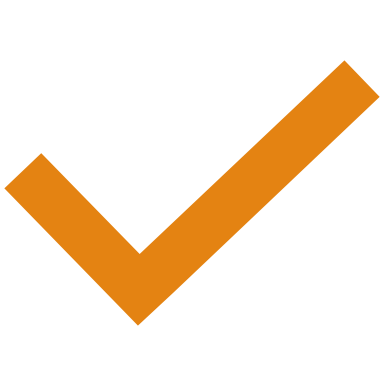 Yıldız Teknik Üniversitesi Yabancı Diller Yüksekokulu Temel İngilizce Bölümü Zorunlu Hazırlık Eğitimi Programı Pearson Assured Organization akreditasyonuna sahiptir. Pearson Assured Organization bir kalite güvence ve yönetim sistemidir. Pearson Assured Organization, kurumun kendi eğitim programlarının planlanmasını, uygulamasını, bu etkinliklerin kalite güvencesini ve/veya değerlendirmesini destekleyen süreçlerin kalitesini güvence altına alan bir hizmettir. Yönetim-Kurumsallık, Eğitim-Öğretim ve Ölçme-Değerlendirme alanlarında toplam 40 kalite yönetimi ve güvencesi ölçütüne uyum sağlayan Temel İngilizce Bölümümüzün İngilizce Hazırlık Programı'nın uluslararası dil eğitimi standartlarında faaliyetini sürdürdüğü tescil edilmiştir.
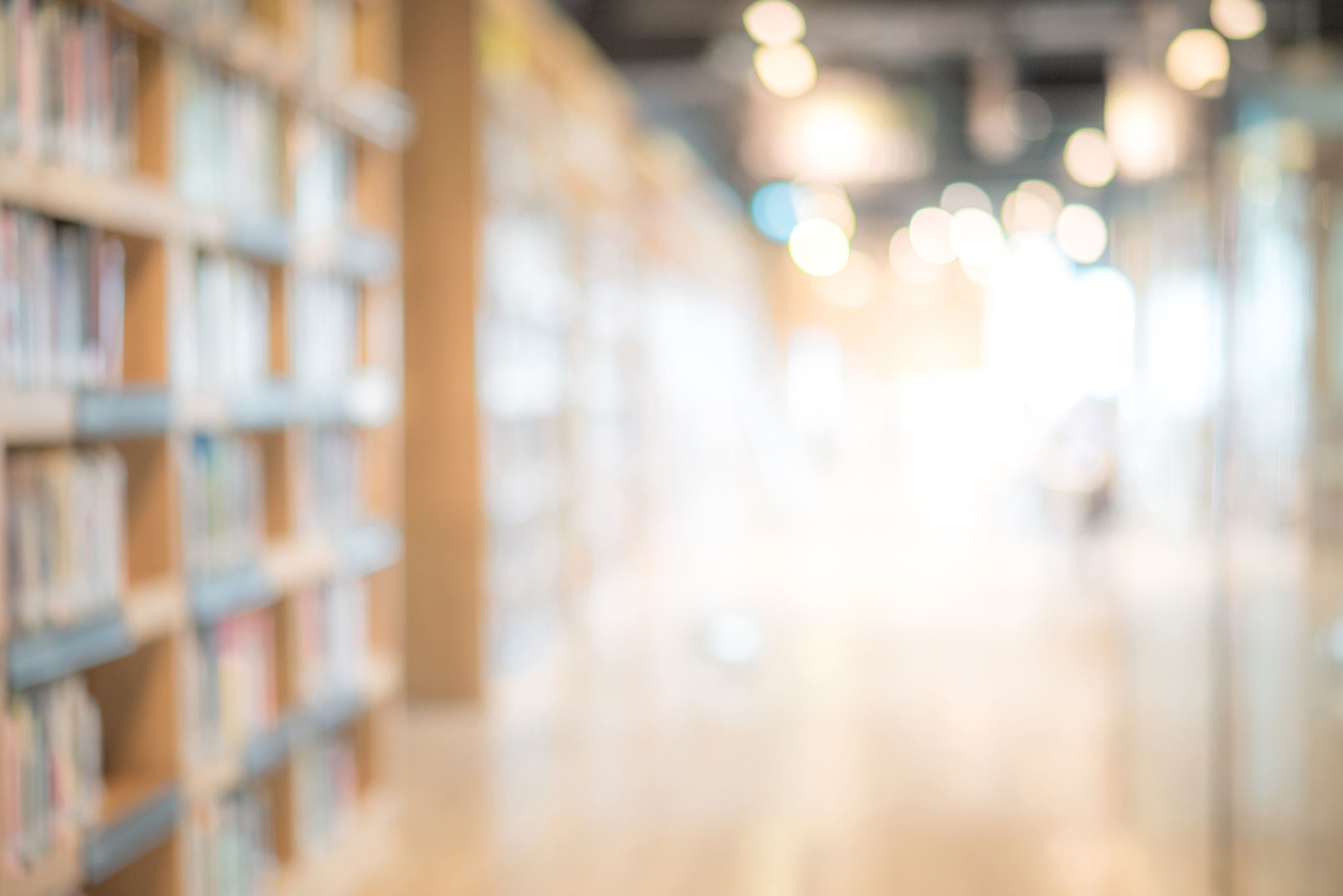 PEARSON ASSURED AKREDİTASYONU ve PEARSON ASSURED SERTİFİKASI
Pearson Assured, dünyanın en büyük eğitim çözümleri şirketi Pearson tarafından geliştirilen, uluslararası tanınırlığa sahip bir akreditasyon sistemidir. Temel İngilizce Bölümümüzün İngilizce Hazırlık Programı'nı başarıyla tamamlayıp bölümlerine geçen öğrenciler bu akreditasyonun kendilerine sağladığı uluslararası düzeyde tanınırlığa sahip “Pearson Assured Sertifikası”nı almaya hak kazanırlar. Yaklaşık 100 ülkede eğitim çözümleri alanında faaliyet gösteren Pearson tarafından sağlanan kalite güvencesi ve akreditasyon hizmeti, gelişen dünya standartlarına göre geliştirilmekte ve uluslararası düzeyde kabul görmektedir. Sertifika süreci başvuru, onay, İngiltere’de basım ve teslimat aşamalarından oluşan dört haftalık bir süreyi kapsamaktadır.
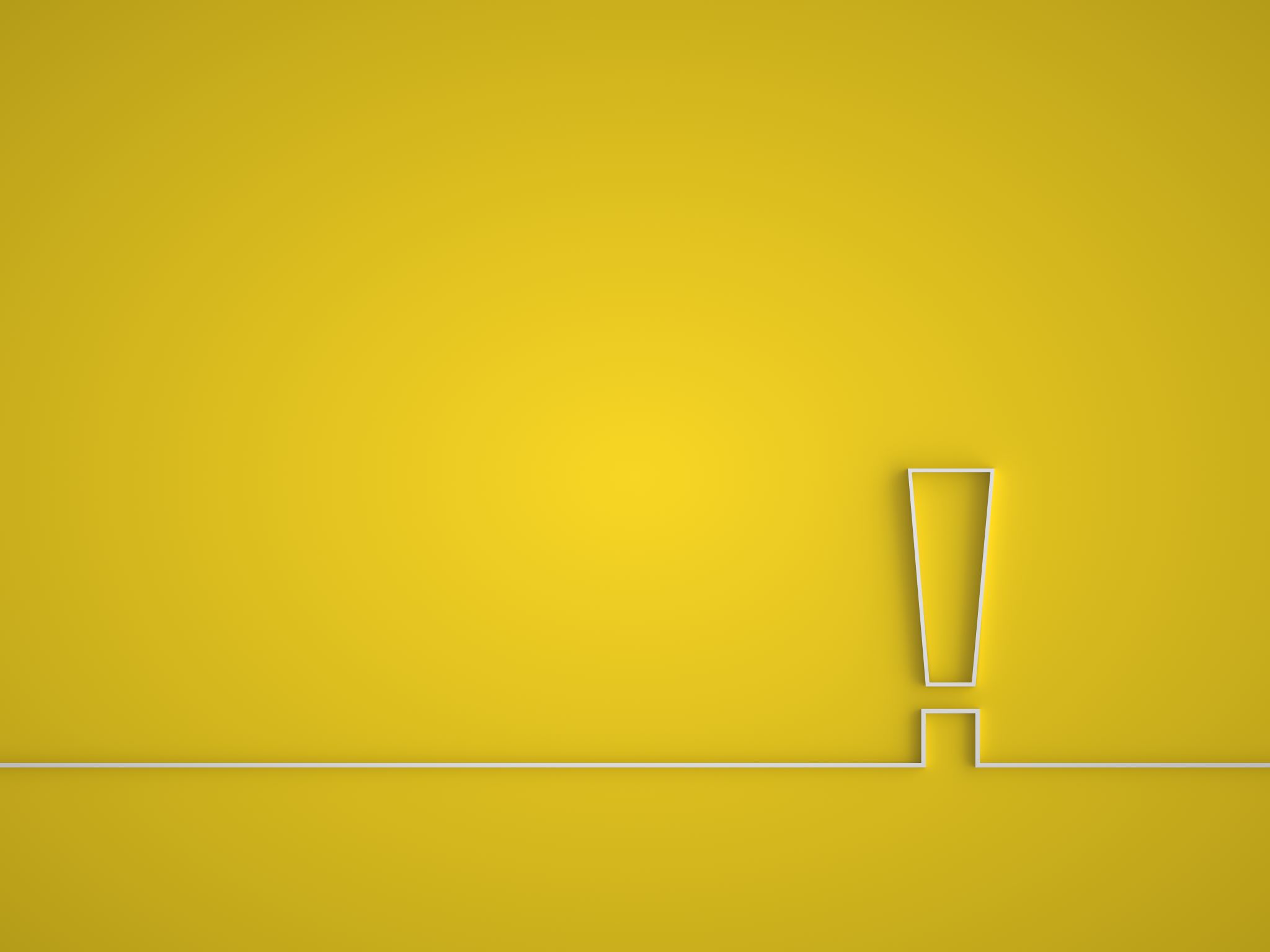 SIK SORULAN SORULAR
YDYO internet sitesindeki Sık Sorulan Sorular bölümünü mutlaka okuyunuz.